Contre renducommission tir sur cible 2019
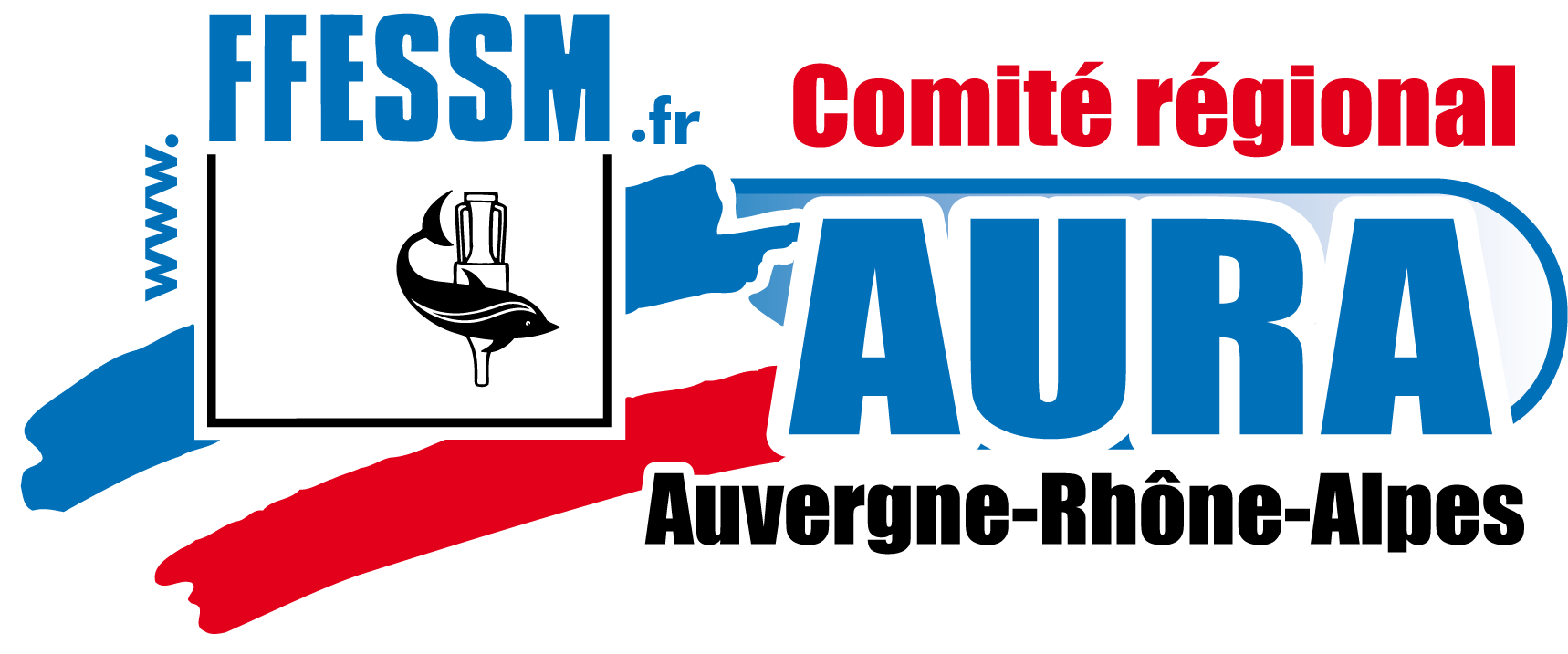 Quelles ont été les actions de la commission TSC en 2019
Formation: 12 initiateurs formés sur aura 
 création de deux nouvelles commissions en Ardèche et dans le cantal
11 compétitions
Une team AUra
Des initiations 
Participation aux Ripes
Projet pour 2020
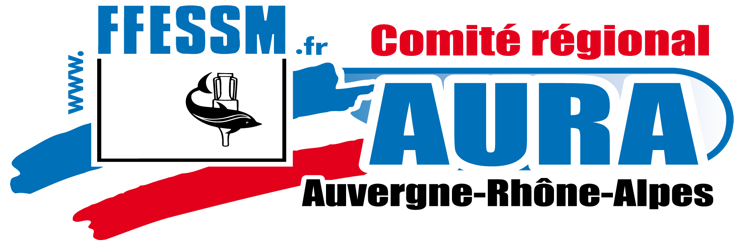 Les ripes
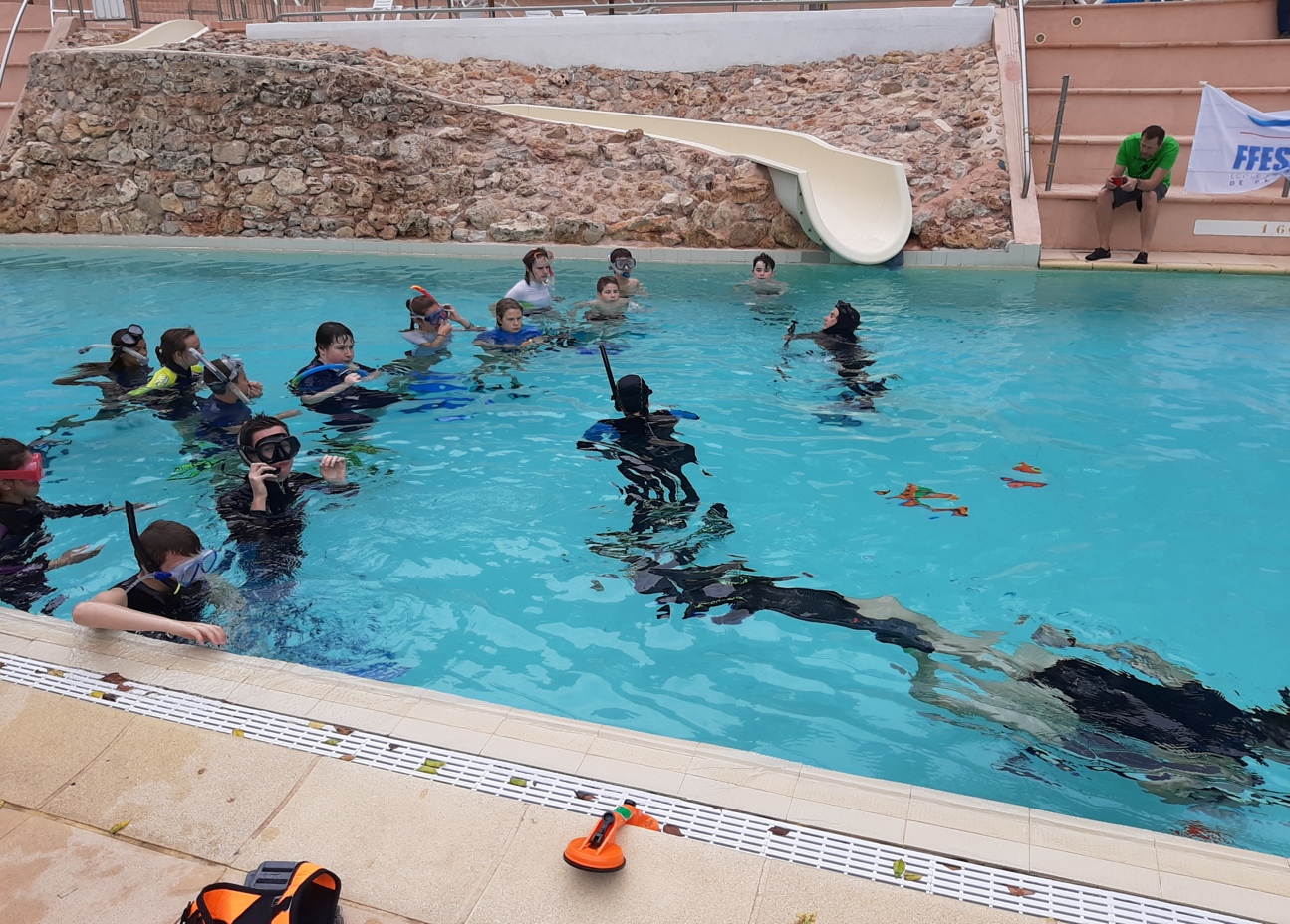 Formation de cadres
Formation de 10 initiateurs venus de Lyon, Aurillac, l’Ardèche et le Puy de dôme
Un nouveau MEF2 
6 RIFAT délivrés
8 Tireurs Niveau 1
2 nouveaux MEF1 sont en stage
2  initiateurs en formation sous l’impulsion de Laurent Chevalier qui aboutira à l’ouverture d’une nouvelle section dans l’ouest lyonnais
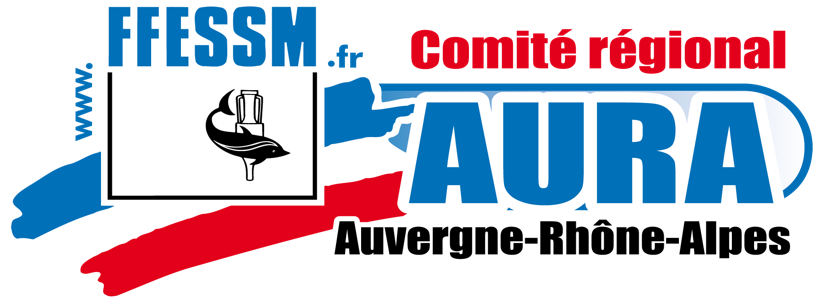 Une formation à Limoges de 9 initiateurs sur 2 jours
Passage du tireur niveau 1 
Compétition
Validation IE1
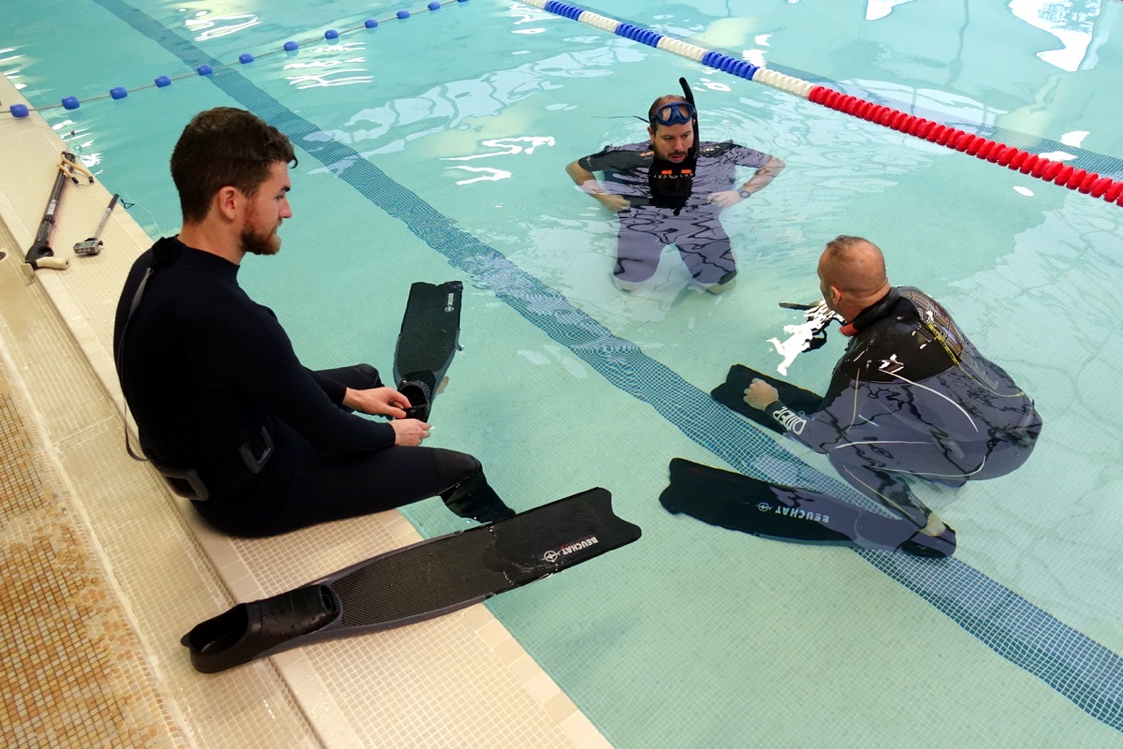 limoges
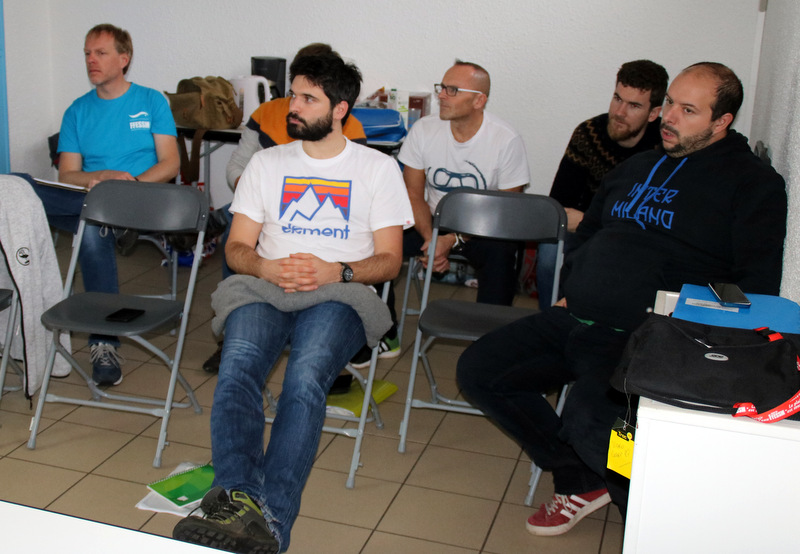 Création 2 nouvelles commissions
Une dans le Cantal
Une en Ardèche
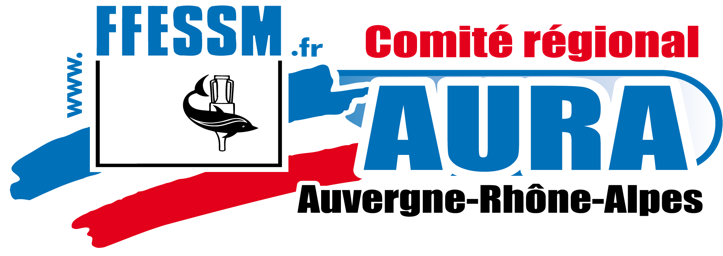 Les compétitions
9 compétitions
Sur la région

Annecy
Lyon
Aurillac
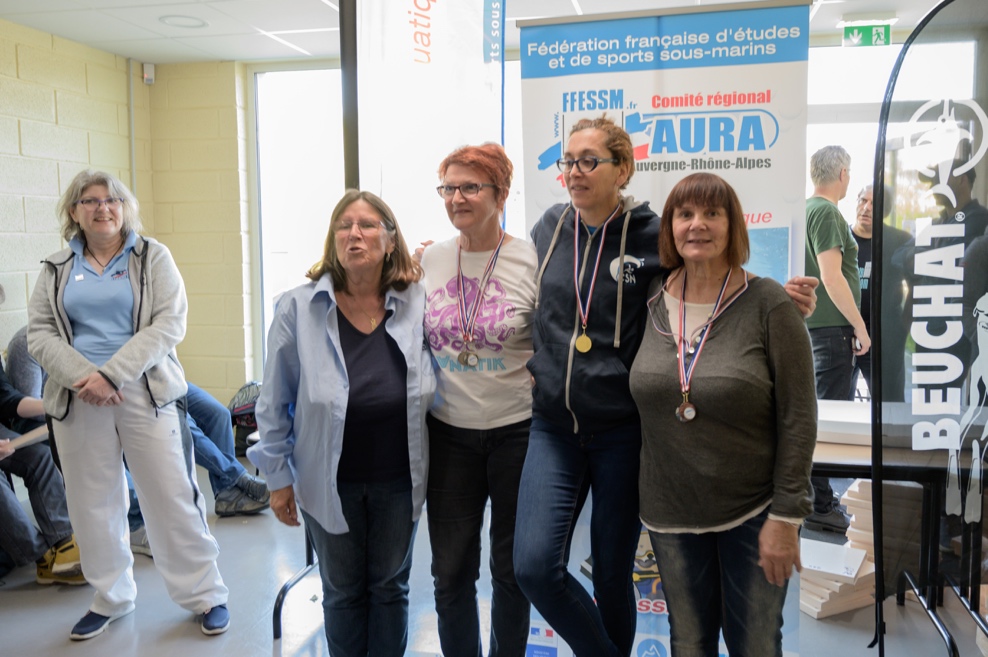 La team Aura
Des podiums  à chaque compétition
Plusieurs podiums aux championnats de France
3 membres de la team Aura en équipe élite 
Déplacement au Pontet, à Castres, Metz
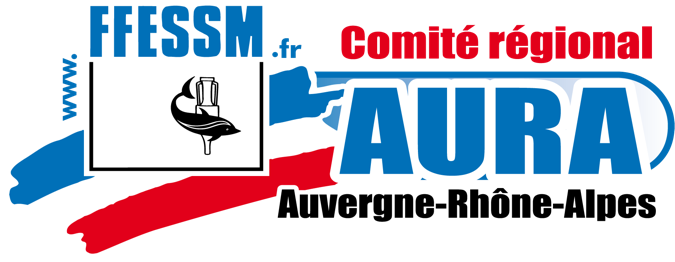 Les initiations
Plusieurs initiations dans les clubs

Participation à la nuit de l’eau 25 baptêmes

Participation aux 25 ans de l’ile bleue 80 baptêmes
Les projets de la commission pour l’année 2020
Formation initiateur 
Formation MEF1
Préparation d’un MEF2
Création d’une nouvelle  section dans l’Ouest Lyonnais
Participation aux Ripes
Organisation d’un stage pur les jeunes
Organisation d’un stage de perfectionement , preparation à la compétition.
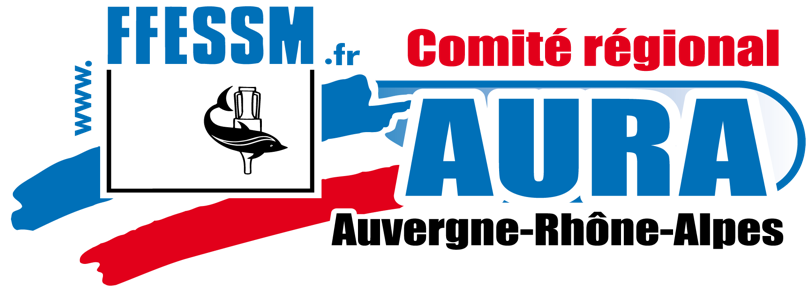